Miskolc – múzeumlátogatás2016.06.10.
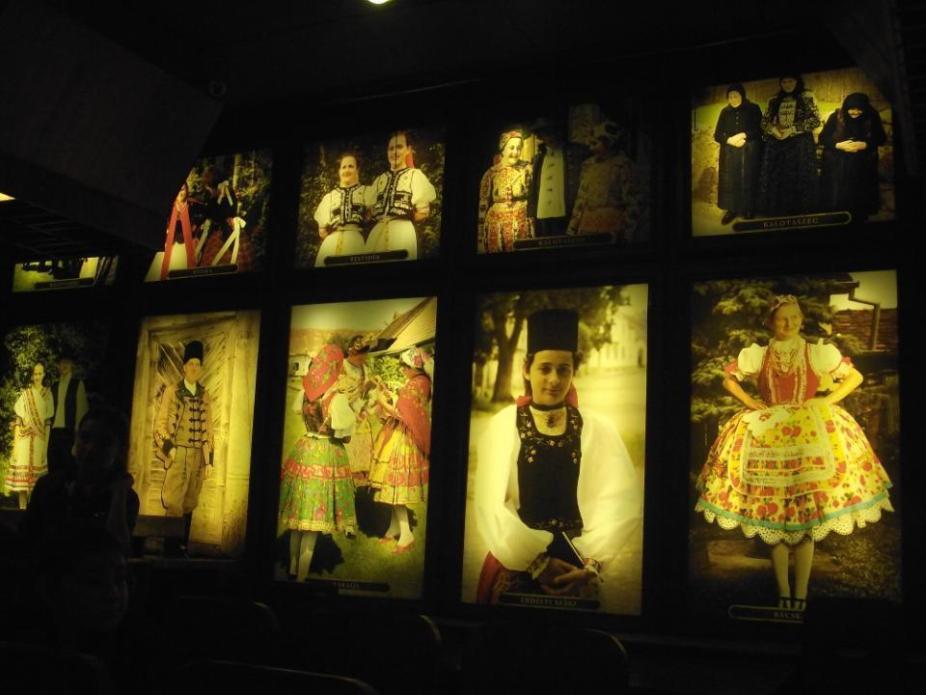 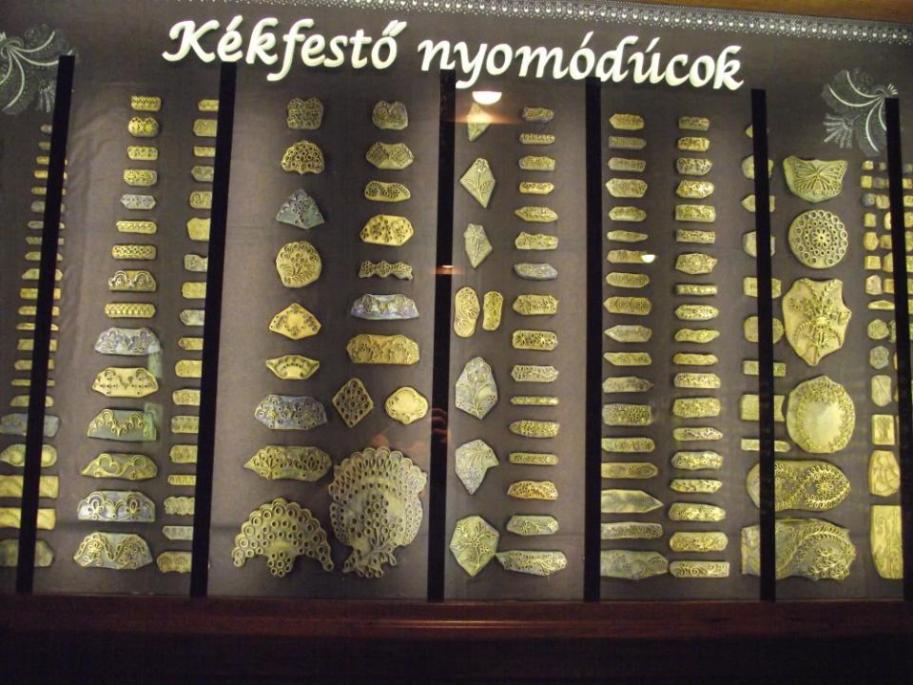 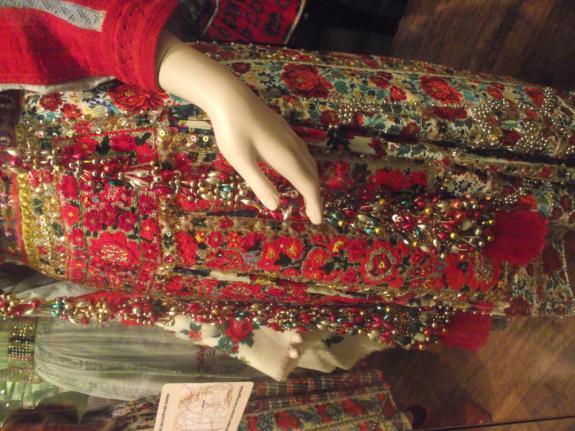 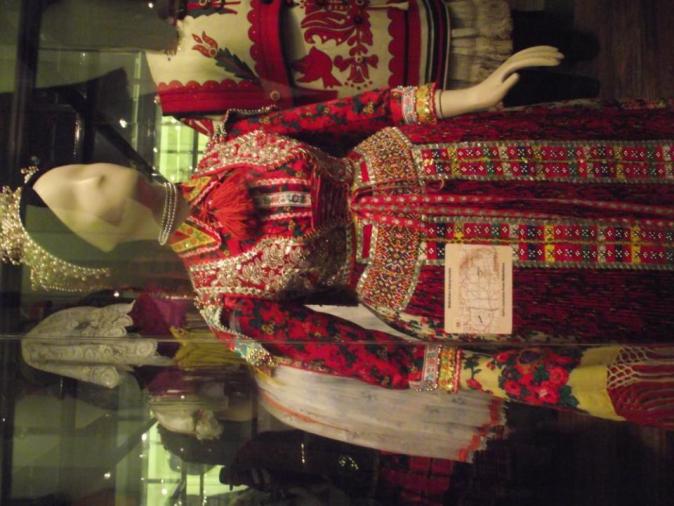 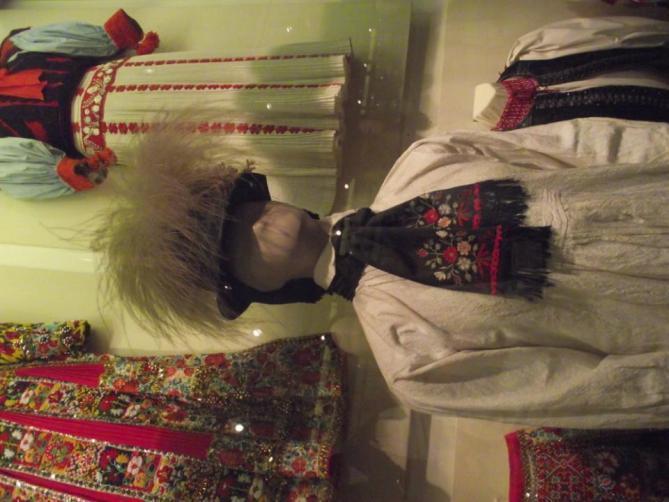 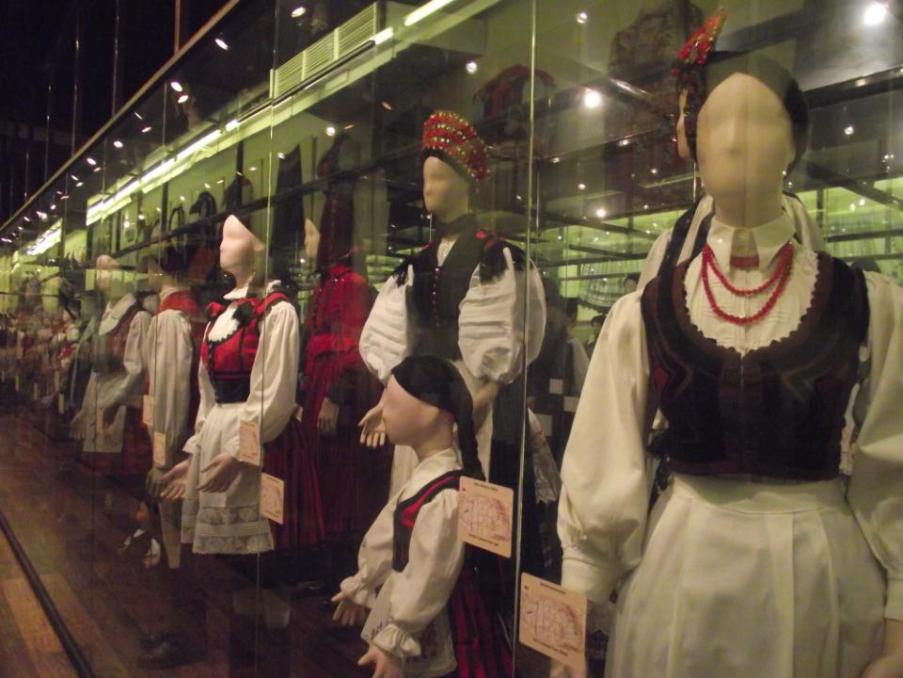 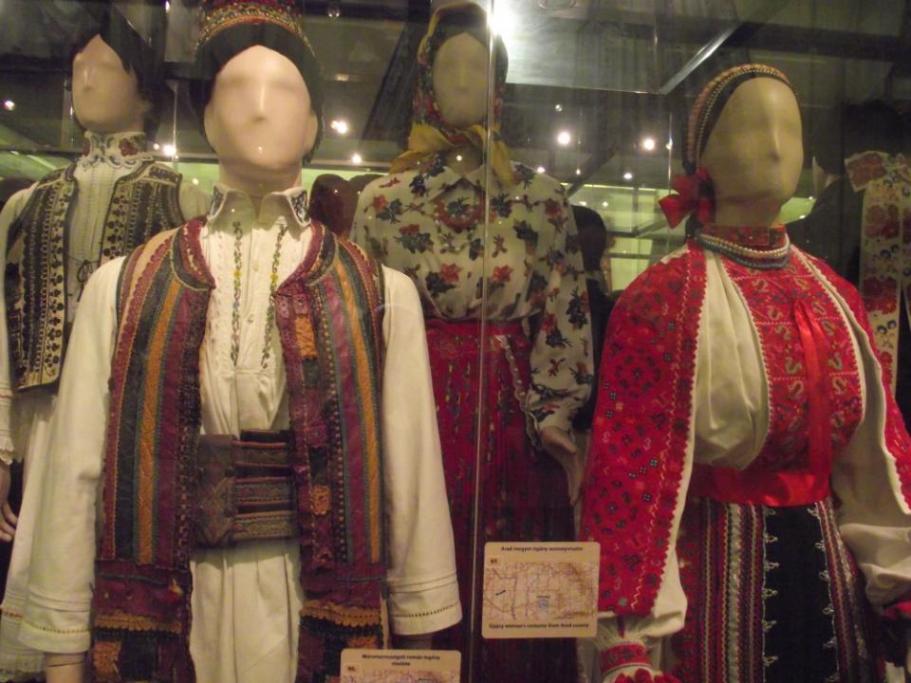 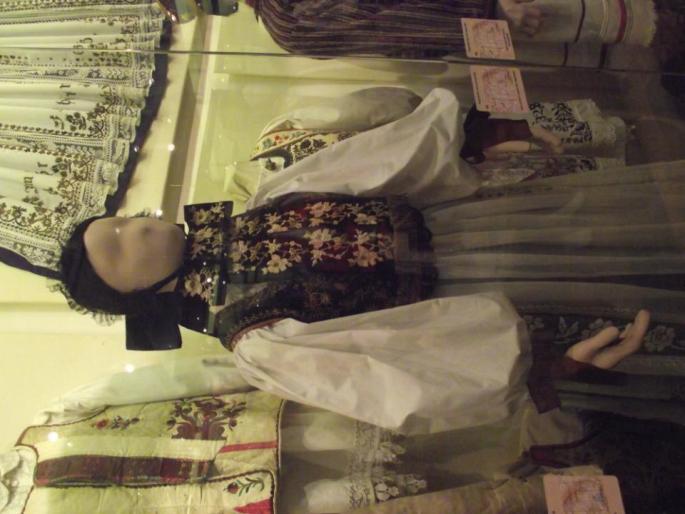 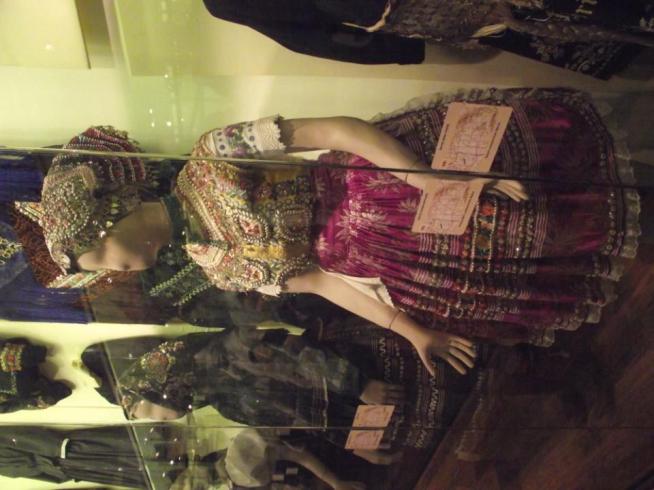 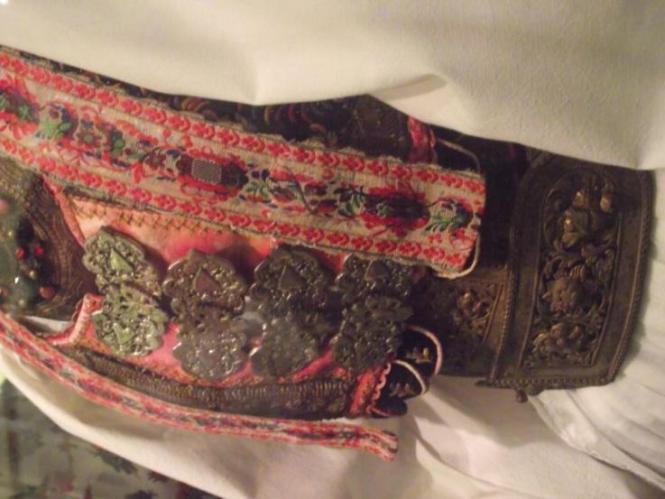 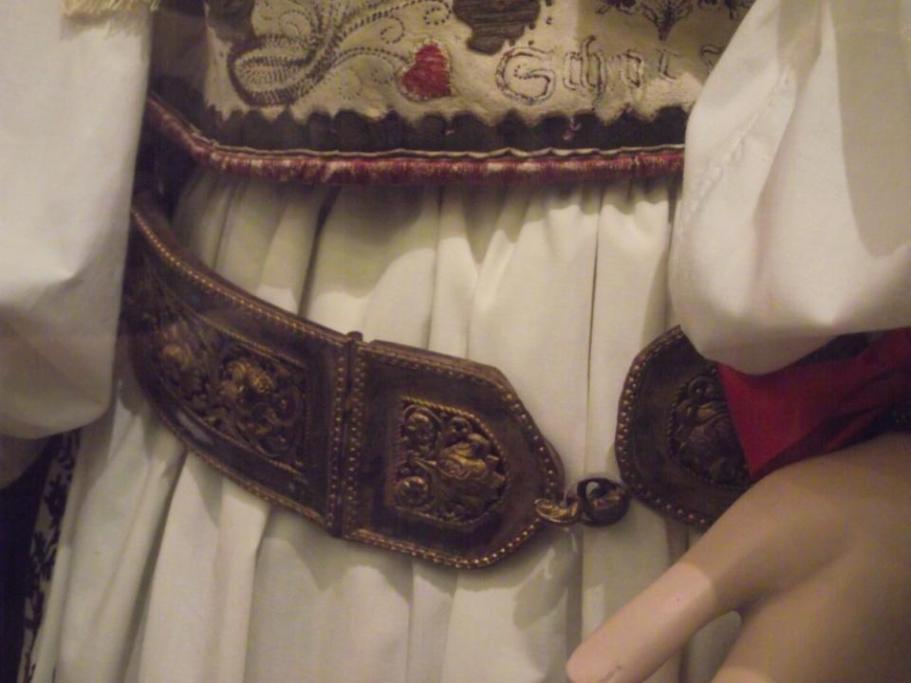 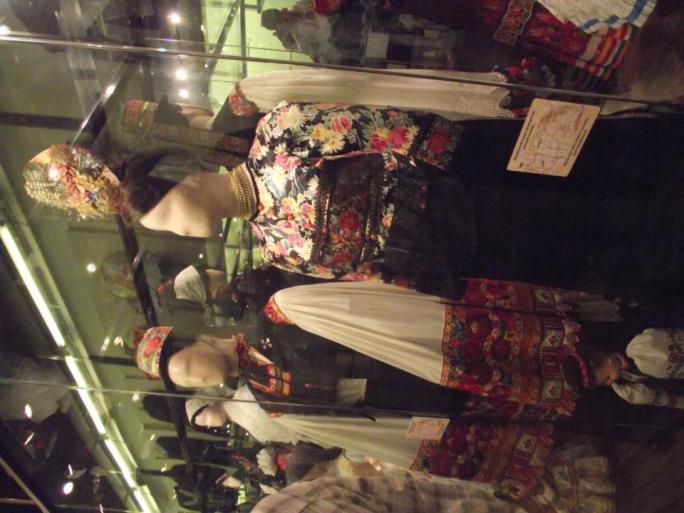 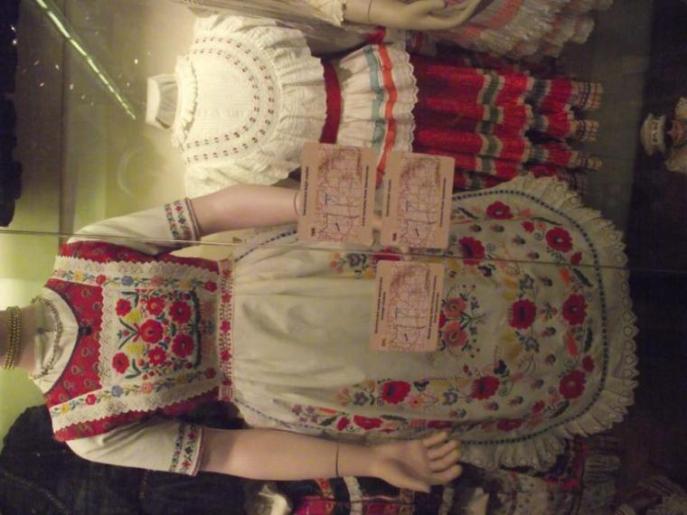 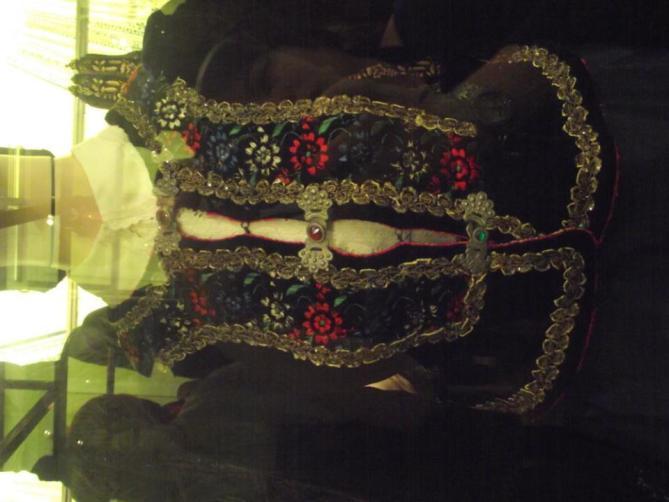 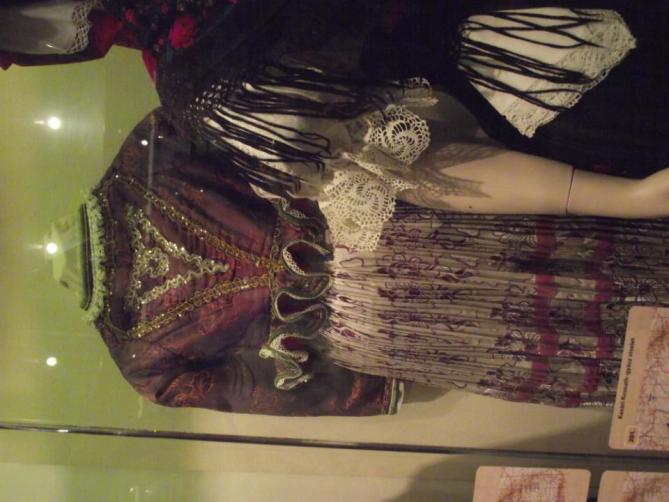 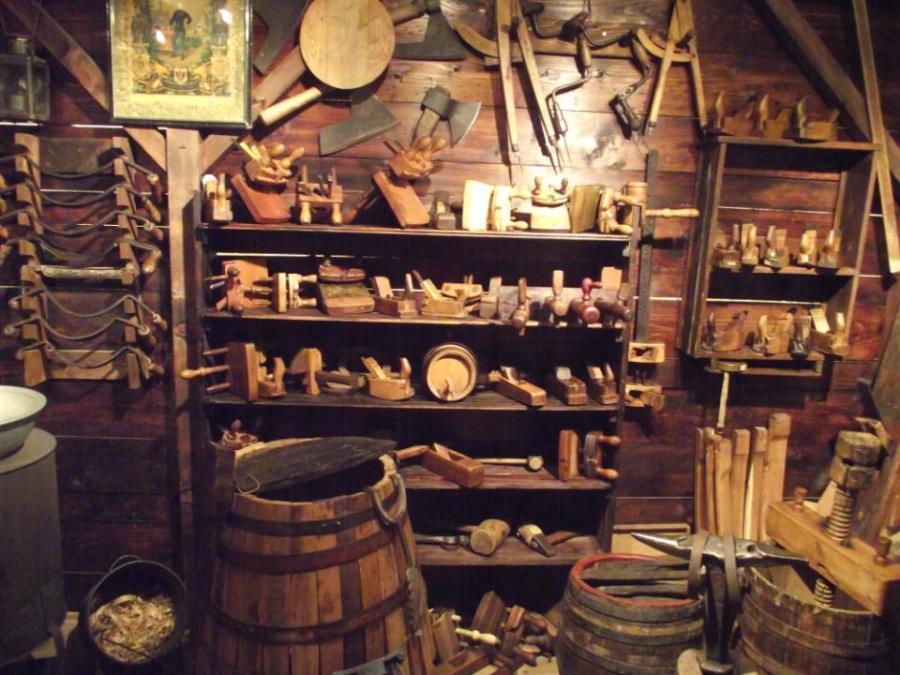 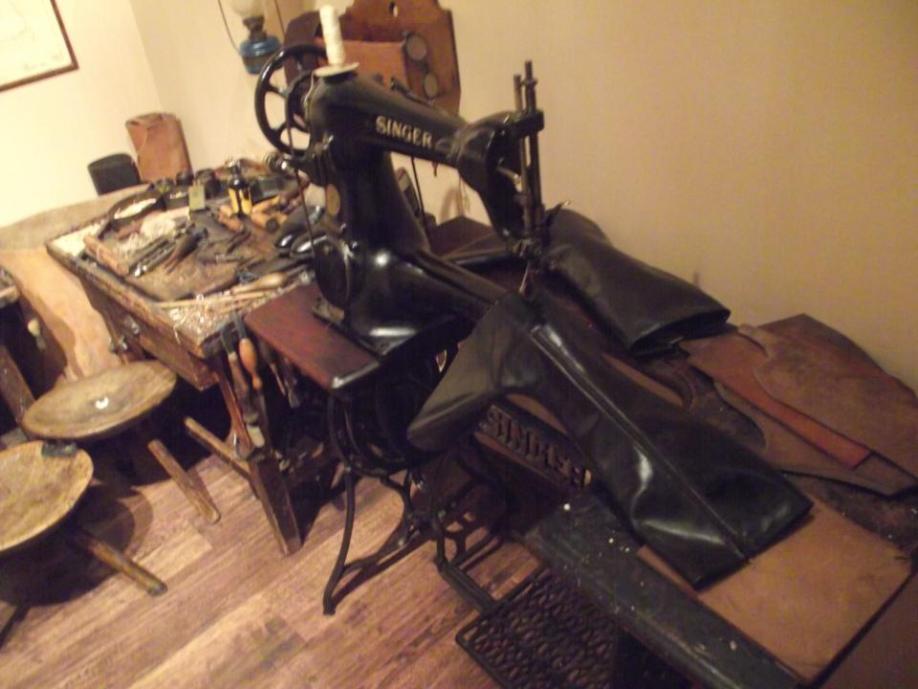 Miskolc -  2016.